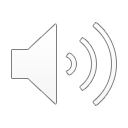 Geography at St Joseph’s
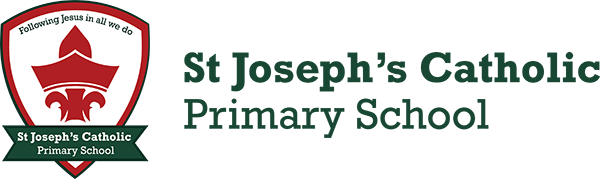 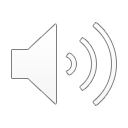 When I leave St Joseph’s…
I am going to be a GEOGRAPHER.
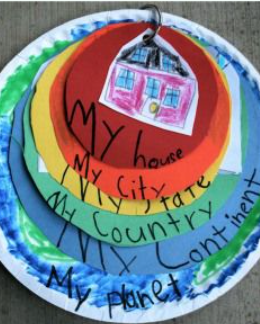 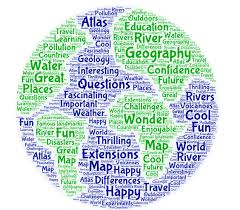 What will this look like?
I will be able to…
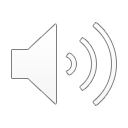 understand different places in the world and what they are like.
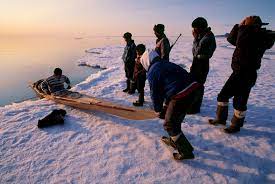 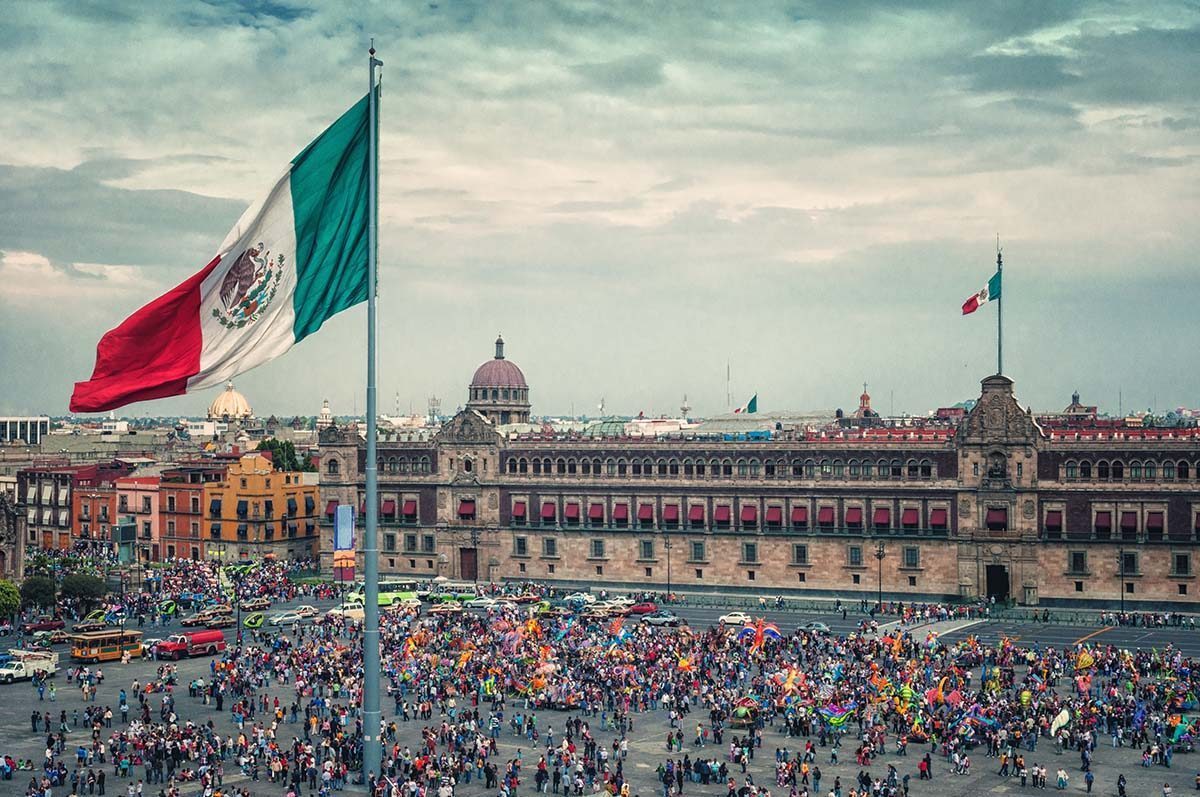 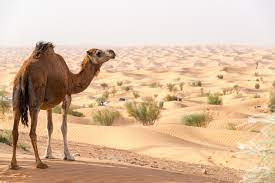 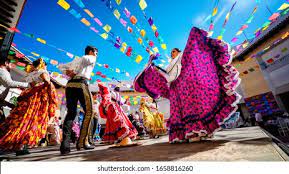 I will be able to…
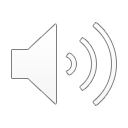 know how different places are and how they are connected by trade links.
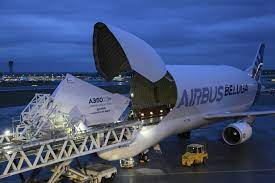 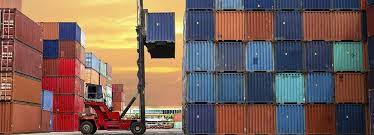 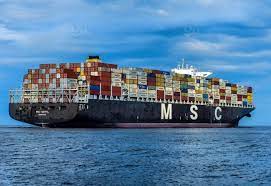 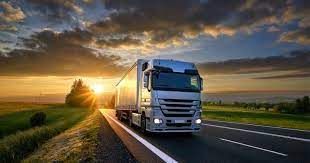 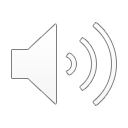 I will know…
what the human and physical environments are like and how these are different around the world.
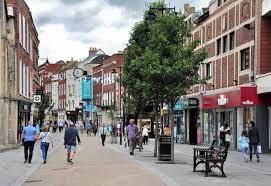 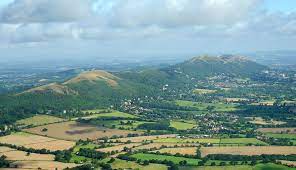 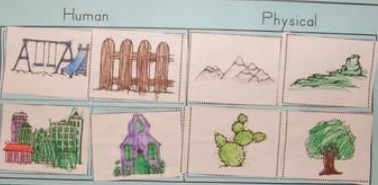 I will be able to…
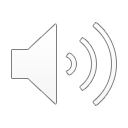 use geographical vocabulary to understand what is going on in the world.
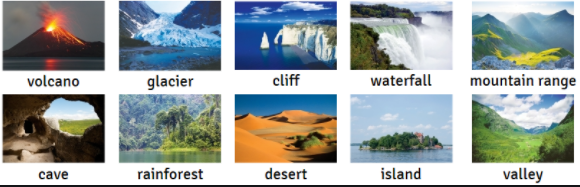 I will be able to…
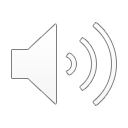 ask questions and analyse different parts of the world.
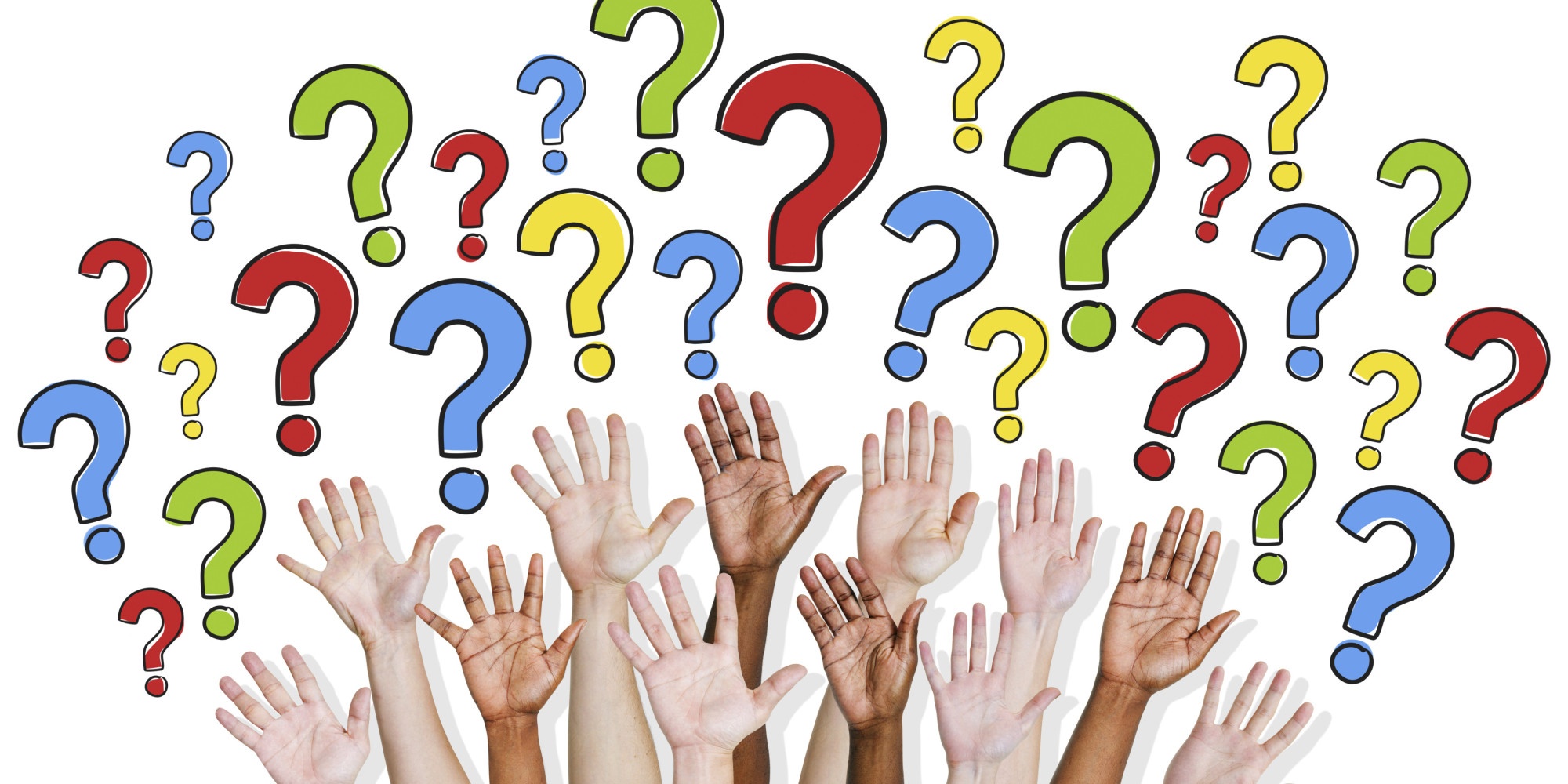 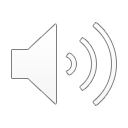 I will be able to…
reach conclusions through researching and exploring
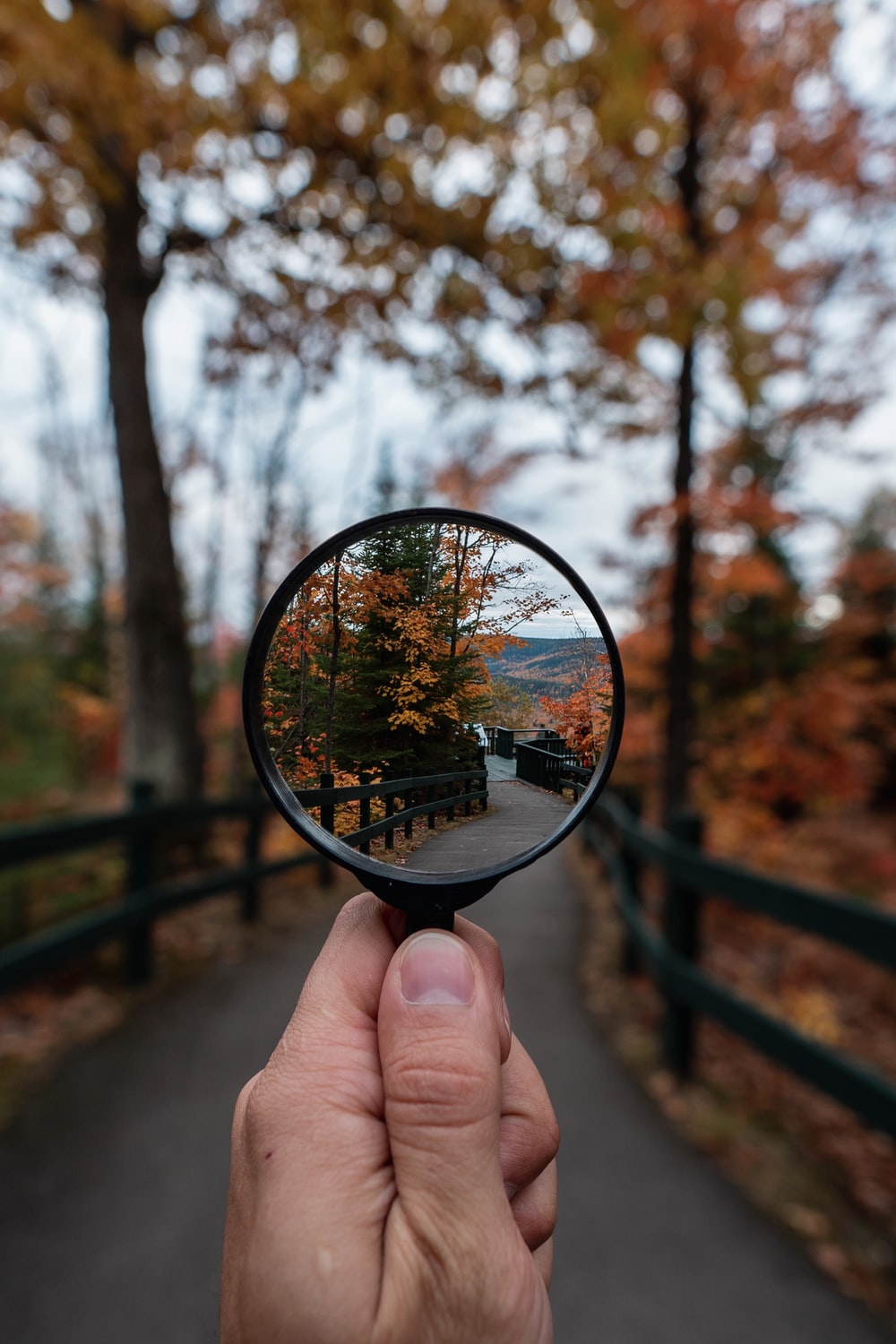 I will be …
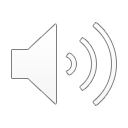 original in my presentation of work to represent my findings.
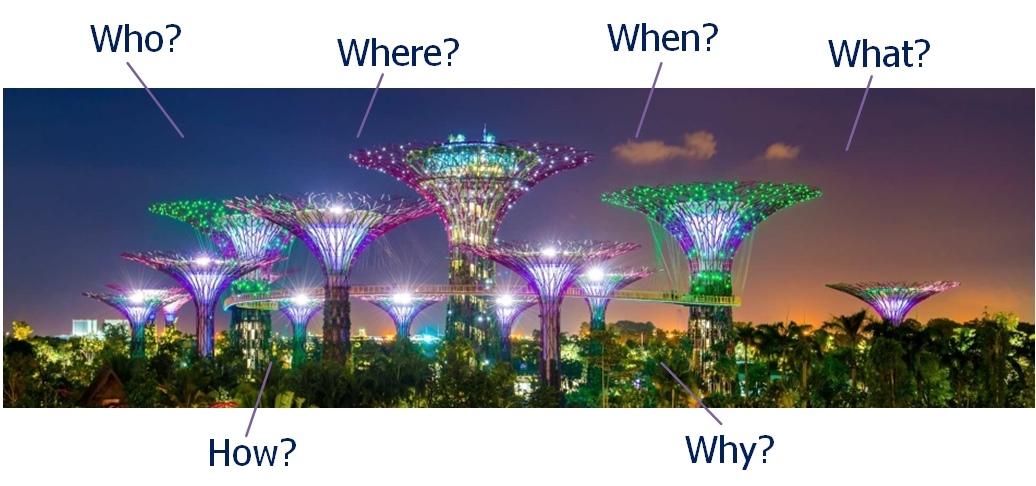 I will have…
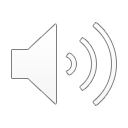 had lots of fieldwork opportunities that will help me to analyse the world around me.
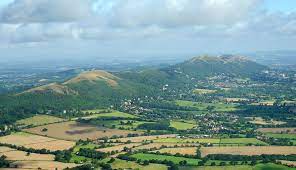 I will grow…
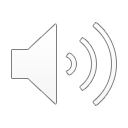 a curiosity of the world and be excited about finding out about different cultures and how people live.
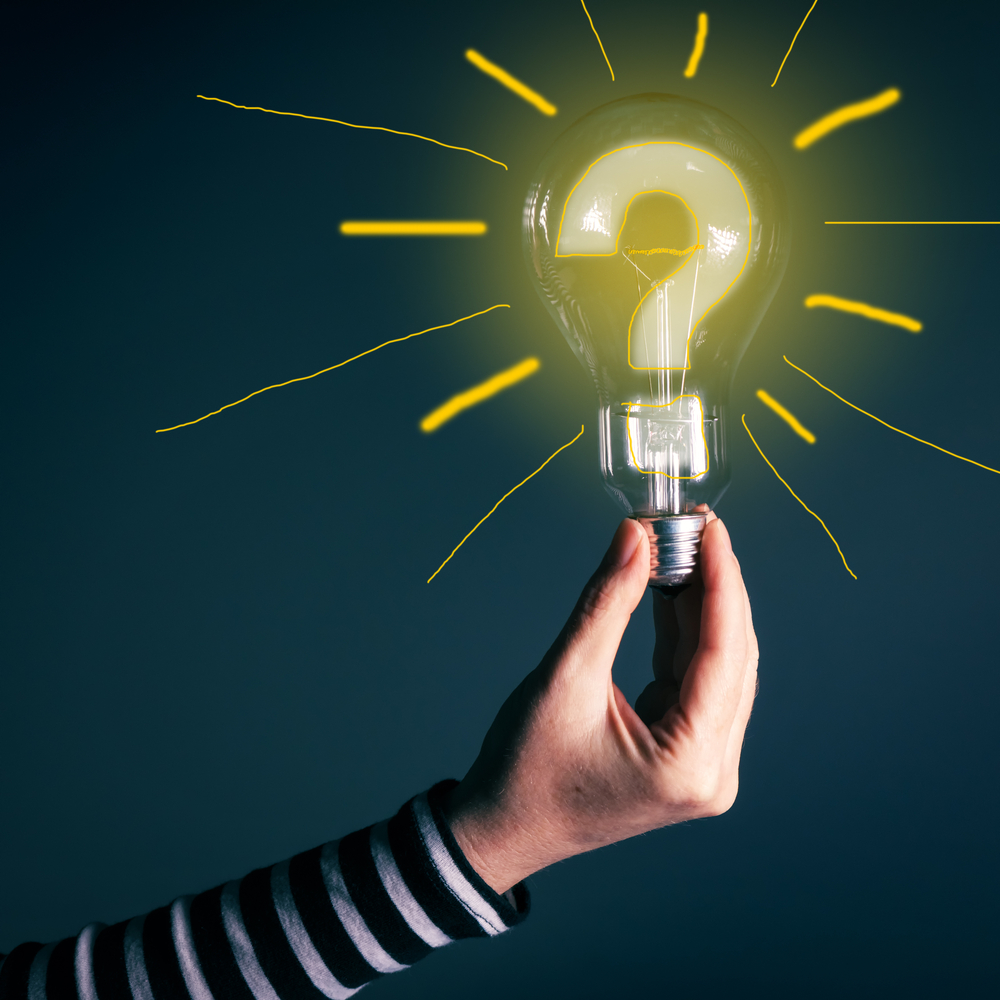 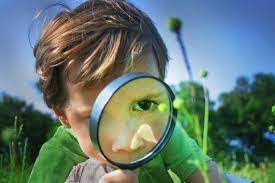 I will be able to…
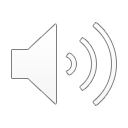 give well-balanced opinions from my good knowledge of society and the environment.
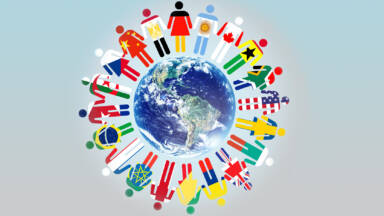 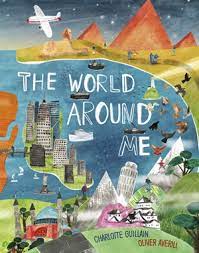 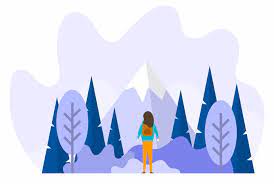